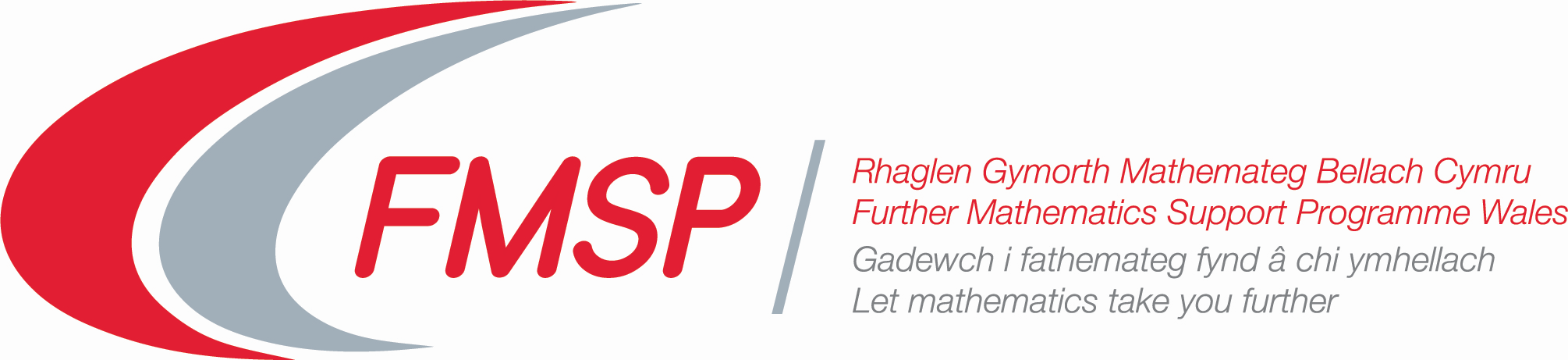 Sample from Study Session 3
 “3. 2D transformations using 33 matrices”
FMSP Wales Professional Learning 2021/2 
 WJEC Further Maths Unit 1
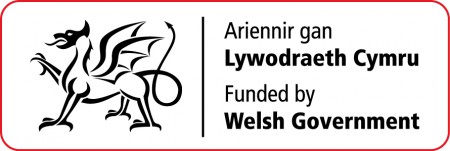 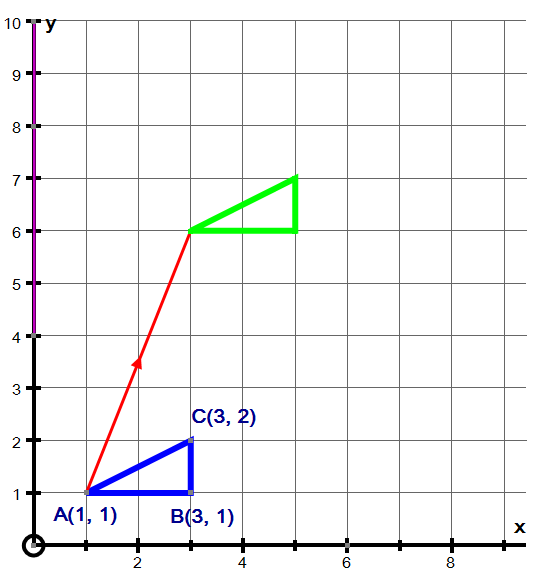 The transformation is
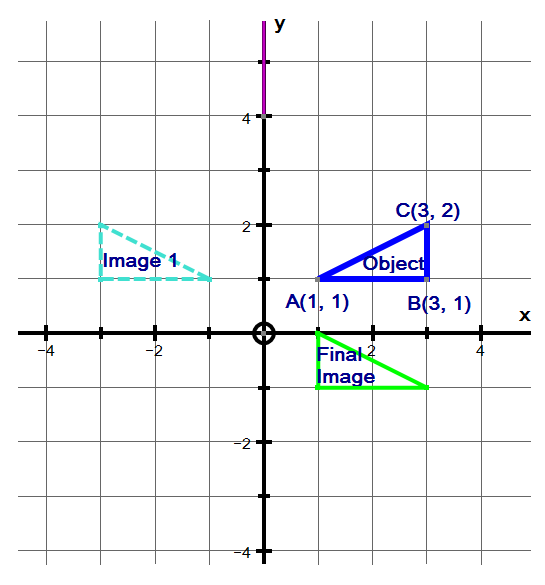 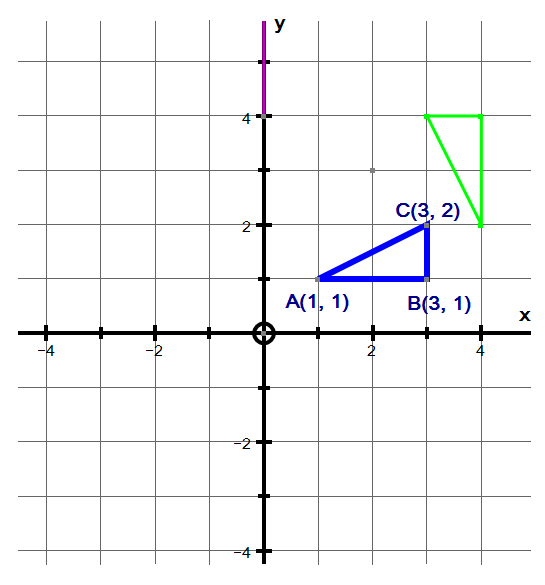 Now consider a rotation of 90 about the point (2,3).
This transformation can be achieved using 3 simpler transformations.
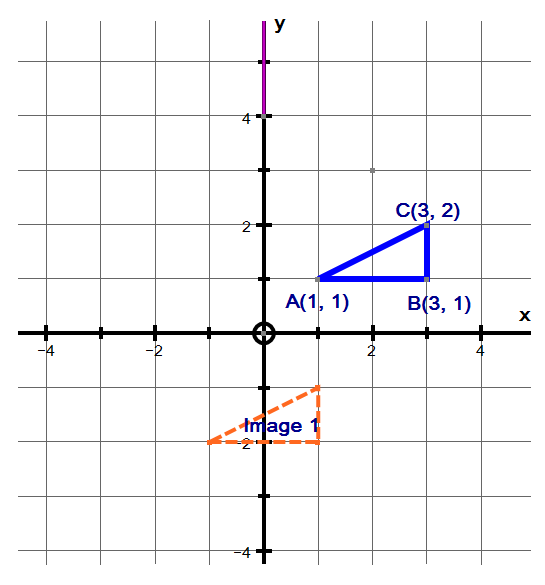 Then rotate image 1 by 90 
anticlockwise about the origin.
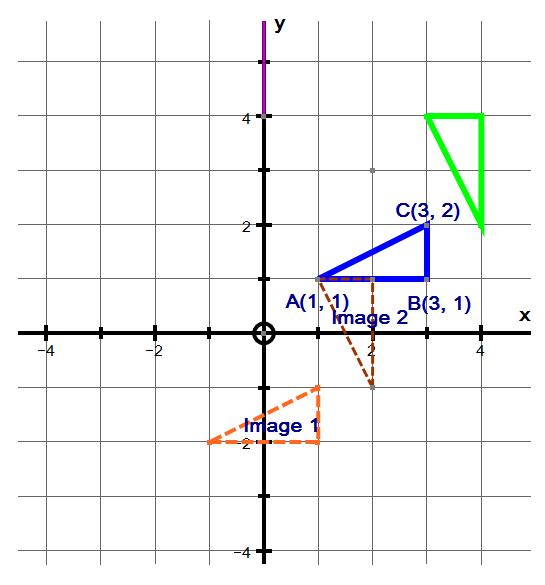 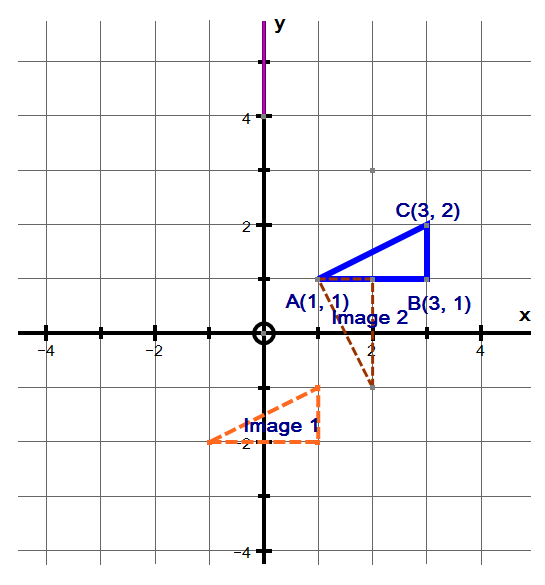 So a rotation of 90 about the point (2,3) can be regarded as: